Progress on Machine Protection
Annika Nordt et al.
Group Leader for Protection and Safety Systems
ICS



Technical Advisory Committee TAC14, 2016-10-06, Lund, Sweden
Outline
Machine Protection Review and Status Report


Standardized Hardware Interfaces for the Beam Interlock System


In kind contract with ZHAW


Issues and Risks


Summary and Outlook
2
Machine Protection Review & Outcome
2 days review with external experts in 2015-12

10 top recommendations

Since then we got more support and valuable help from the RAMI, integration, beam physics, beam instrumentation teams in the accelerator division

Aurélien Ponton has been appointed to be the main contact person for all MP related issues regarding the accelerator systems

Awareness about Machine Protection is higher now, but
 
     Establishing a protection and safety culture at ESS requires constant effort
3
Recommendation #1 and Status
The project should complete the hazard analysis to have a complete failure catalogue. The study should be extended to cover the dynamic evolution of the failures with estimated time constants (magnet circuits) as this provides essential input for the definition of MPS reaction times (BIS) and abort thresholds (BCMs BLMs).

Status:
Together with relevant experts from beam physics, RF, beam instrumentation, magnet systems, etc. we repeated and detailed the previous ACCSYS hazard & risk analyses. 

Identified simulations and analyses needed to understand the dynamic evolution of failures. Work in progress.

Identification, classification of hazards and risks for target systems on-going.
4
Hazard Analysis: An Extract from RFQ List
Risk Matrix: Aligned with ESS RAMI Goals!Work in Progress
6
Courtesy of E. Bargallo
Recommendation #1 and Status
The identified hazards and risks are managed in the Machine Protection Hazard and Risk Register/categorised according to technical and procedure-solved types.

Based on the register, overall machine protection functions are identified. 

Traceable relations between these functions and the hazards are established to show the degree of hazard and risk coverage. 

MP functions are translated to appropriate risk reduction measures and managed in the Machine Protection Functions document.
7
Recommendation #2 and Status
The project should pull all stake-holders from the Ion Source, LEBT and RFQ together. They should assess effective means to prevent production of the proton beam, such that it does not have a detrimental effect on machine availability. 

Status: 
Still no detailed actuator specifications available! Project risk.

3 Actuators for MP at ESS: Ion Source magnetron, LEBT chopper, MEBT chopper. 

In addition the timing system will not be allowed to send event triggers for the next pulse(s).

Note: The MEBT chopper/absorber is exposed to 100μs of beam (maximum) ONLY in case 1 out of 2 devices fail.
8
Recommendation #3 and Status
The accelerator operating modes should be defined and documented for all stages, commissioning through to final operation at full power.

Status:

On-going, ESS-0038258.

Basic modes are defined and most important MP requirements have been considered, like probe beam.
9
Courtesy of M. Munoz et al.
Recommendation #4 and Status
The architecture for the BIS should be finalised. Not all inputs will be known, not all control measures will be known, but the architecture can be fixed, reviewed, and moved into detailed design phase.

Status:
On-going. 

Defined quality criteria to be used for evaluation of the different concepts and BIS candidates.

Refining concept ideas and improving these constantly. 

Architecture shall be finalised by end of 2016 latest.
10
Physical Deployment Example BIS, LPSID
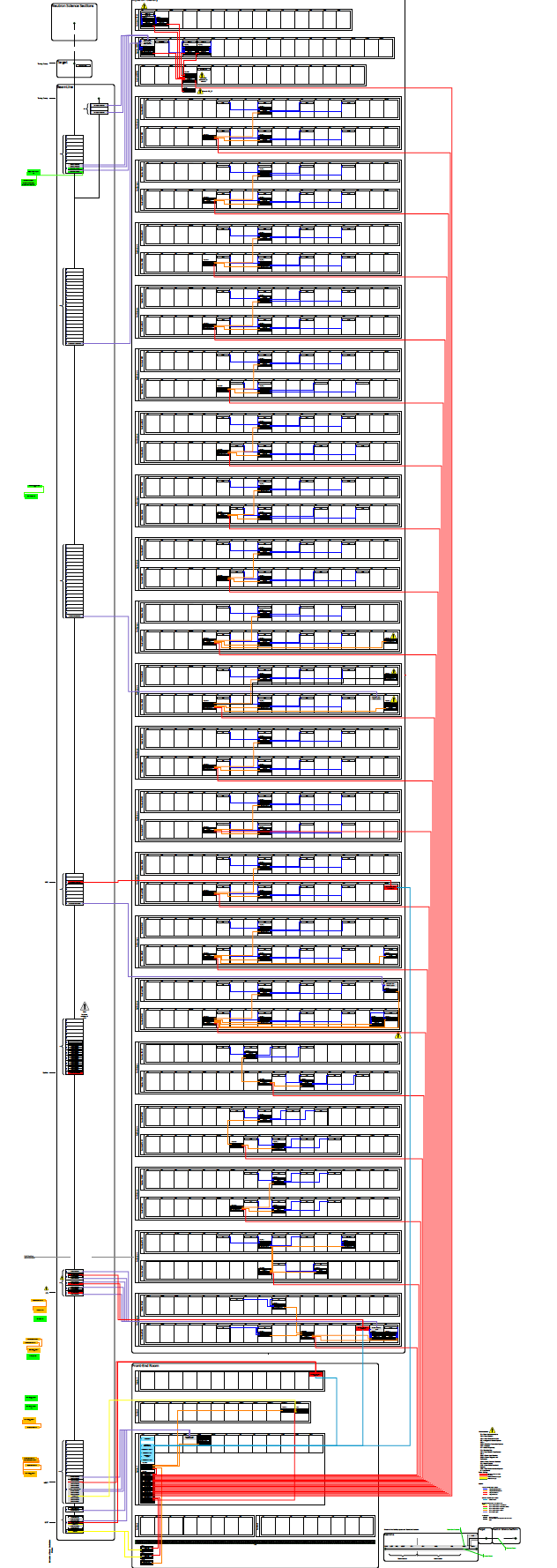 Physical deployment of LPSID
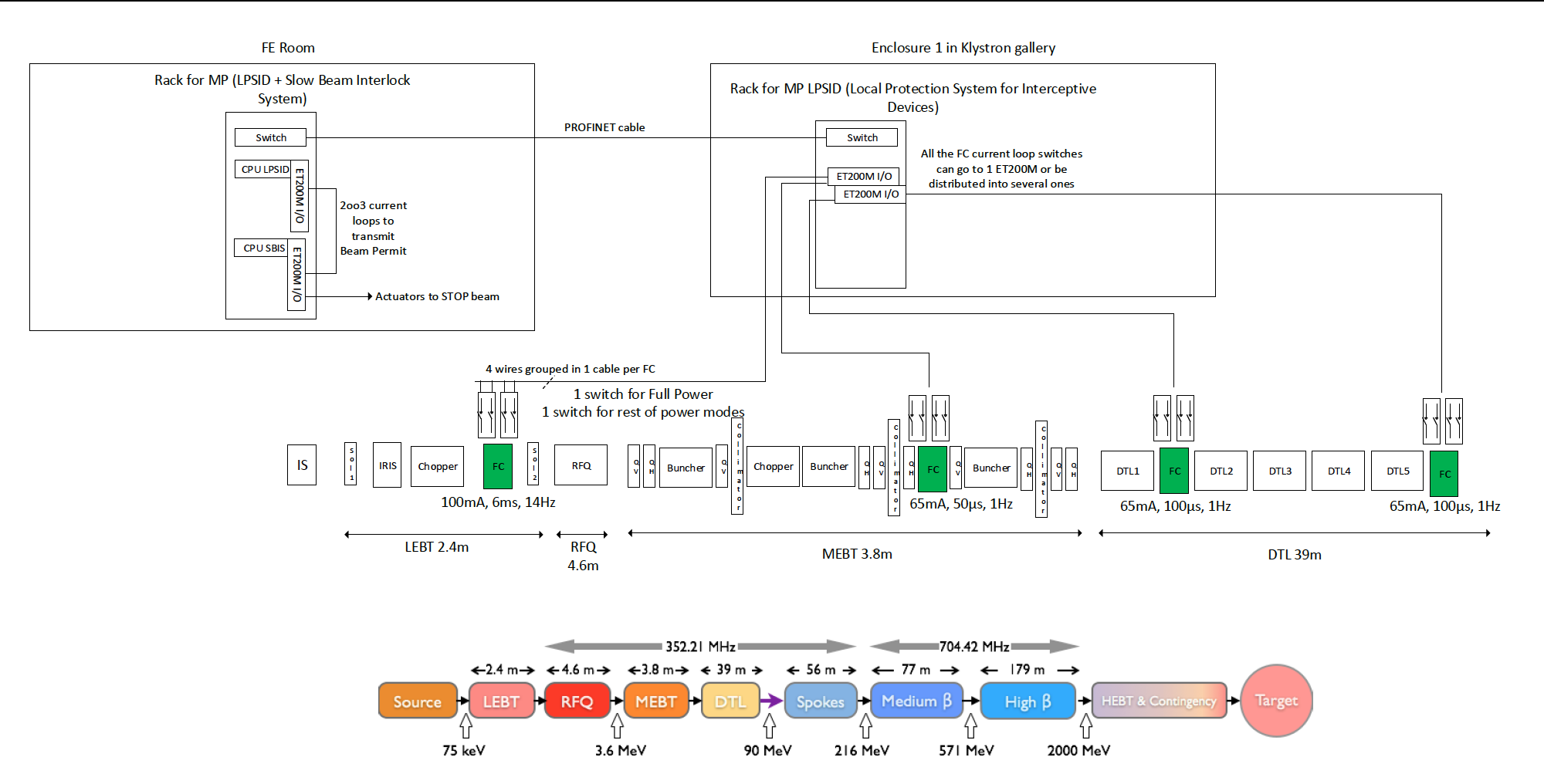 BIS input signal distribution in Klystron Gallery
11
Courtesy of M. Rejzek, A. Monera, M. Zaera-Sanz, R. Andersson
BIS-Architecture: Benchmark Use Cases
“Benchmark use cases” to evaluate different BIS architecture candidates

Examine intended interplay between systems from a Machine Protection point of view

Root of user and systems requirements 

Follow scenarios appearing during regular machine operation 

Graphical representation based on SysML activity diagrams

“Alternative Flows”: system’s reactions in case of a failure
12
Recommendation #5 and Status
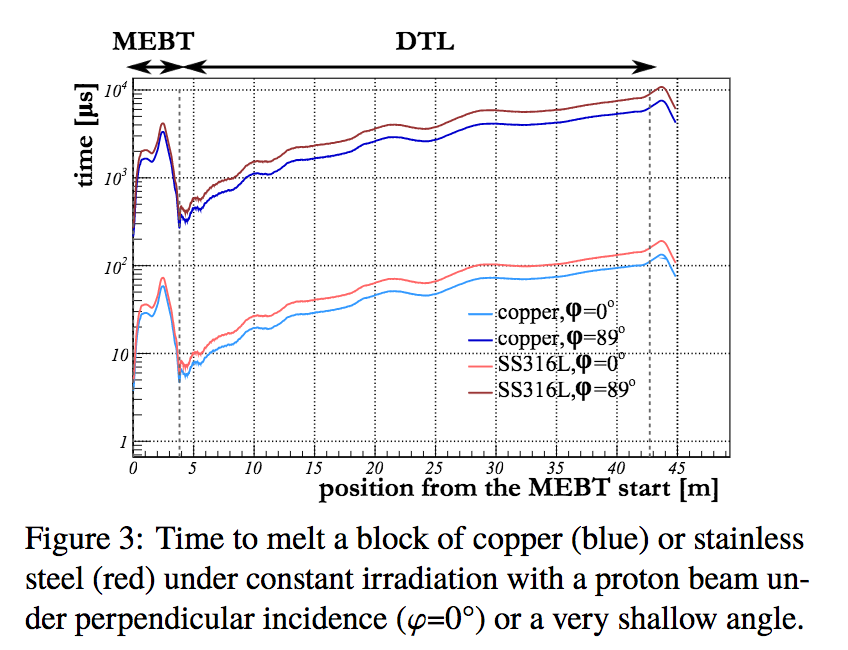 The most stringent MPS requirements should be challenged, in particular the sub 10μsec response time for damage.

Status:

Response time cannot be relaxed

Worst case scenario in warm LINAC: 
      90° beam impact in the MEBT scrapers
Courtesy of I. Kittelmann/ HB2016 THAM6Y01
13
Recommendation #6 and Status
The requirement and solution for communicating accelerator operating modes to technical sub-systems should be developed.

Status: 
Communication of operating modes via timing system

But: It’s the intended mode information only (ie for next pulse) 

BCMs to ensure the correct beam parameters as propagated by the timing system

Missing: concept for communicating the real beam energy to systems like bending magnets and raster magnet system
14
Recommendation #7, 8 and Status
MP Review Recommendation #7:
The rationale behind having half of the magnets pulsed and half still in DC, with water cooling should be revisited.
Status:
The decision for pulsed magnets has been changed on 2016-06-22 (i.e. no more pulsed quads in the cold LINAC!).

MP Review Recommendation #8:
In house and In Kind Partners should be made aware of the requirements imposed by the MPS SoS approach (to assure required dependability of safety function throughout the full chain).
Status:
Some progress has been achieved. We have drafted some general paragraphs for in-kind contracts, however we have no support yet from the in kind committee to include an MP relevant paragraph in all in kind contracts. Also its needed to go through relevant contracts one by one to ensure all MP relevant requirements are covered (e.g. MEBT IKC).
15
Recommendation #9, 10 and Status
MP Review Recommendation #9:
The BIS schedule needs to be developed, as part of which the requirement for phased start-up and the power ramp up of the accelerator should be used to define what has to be delivered. 
Status:
Work in progress. Schedule and plan have been adapted and are aligned now to the different ESS installation and beam power ramp up phases (in P6/ESS planning tool).


MP Review Recommendation #10:
The machine start-up plans should be re-examined.  In particular, the steps for MPS validation at powers greater than 12kW without using the target should be identified.
Status:
Not started yet.
16
Hardware Interface to the BIS
On the ICS digital controller board we have defined a 
Rich interface to the Beam Interlock System:

Beam Permit (OK/NOK) + communication link
Standardized for all fast systems (BCMs, BLMs, BPMs, RF systems, Raster Magnet System, etc.)

This will greatly facilitate compliance with the MP requirements for hw integration of all “fast”/FPGA-based systems into the BIS at ESS!
Courtesy of T. Korhonen, M. Rejzek (ZHAW), C. Hilbes (ZHAW)
17
Major Risks and Issues
Being severely understaffed endangers the ESS - MP project!

1 PLC Expert Manuel Zaera-Sanz:
Interlock System for Magnet Powering
Interlock System for Interceptive devices
Interlock System for vacuum gate valves
Interlock System for Target

1 PhD Student Riccard Andersson: 
Writing a PhD thesis on Machine Protection

1 Group Leader Annika Nordt:
Responsible for all Personnel Safety Systems
Responsible for 10 interlock systems for Machine Protection 
Line Manger for 7 people
Recruiter for PSS and MP (5 more positions to be filled)
Project Manager for WP14.5
MP Champion/Main Coordinator for ESS
18
In Kind Contract with ZHAW/CH
In 2015-12 we signed a Technical Annex with ZHAW/Switzerland for 2.7MEuro

Deliverables from this contract: 

MP-SoS Engineering Documentation Set
Risk Analysis and definition of protection functions for the target systems, the Neutron Science Systems and the Raster Magnet System (RSMS)
Development and production of the Fast Beam Interlock System (FBIS): documentation and hw modules for ESS operation
Verification & Validation Systems (hw) for the FBIS and the RSMS
IEC 61508/IEC 61511 Functional Safety Training for ESS
PSS Safety Assessment Report

However the problem of not having enough staff at ESS, delays the progress of the in kind project. They currently take on more work than anticipated in the contract! The problem of not having the in kind contract signed causes further issues (delays the payment of the ZHAW team).
19
Summary and Outlook
Lots of work on going and lots of good news were presented

Help and commitment from Accelerator and Target is appreciated

However: Need even more commitment to make the MP and ESS mission possible

Technical detailed baseline is still missing (ACC, ICS)

Many systems are still a black box and make it impossible to assess the protection integrity level required

Need of organizational changes + definition of roles/responsibilities, even stronger need of further recruitment

More people must be involved in MP to make it happen
20
Machine Protection
Machine Protection can be implemented only with ESS wide commitment

Machine Protection cannot be implemented by a single team, its an ESS team effort

 It needs to be addressed EVERY SINGLE DAY!

ESS will not achieve 95% of beam availability WITHOUT a good Machine Protection Strategy that is Functioning!

We cannot wait until the machine is built, 

We are building our future NOW 

If I am not for myself who is for me? And being for my own self, what am 'I'? And if not now, when?
21